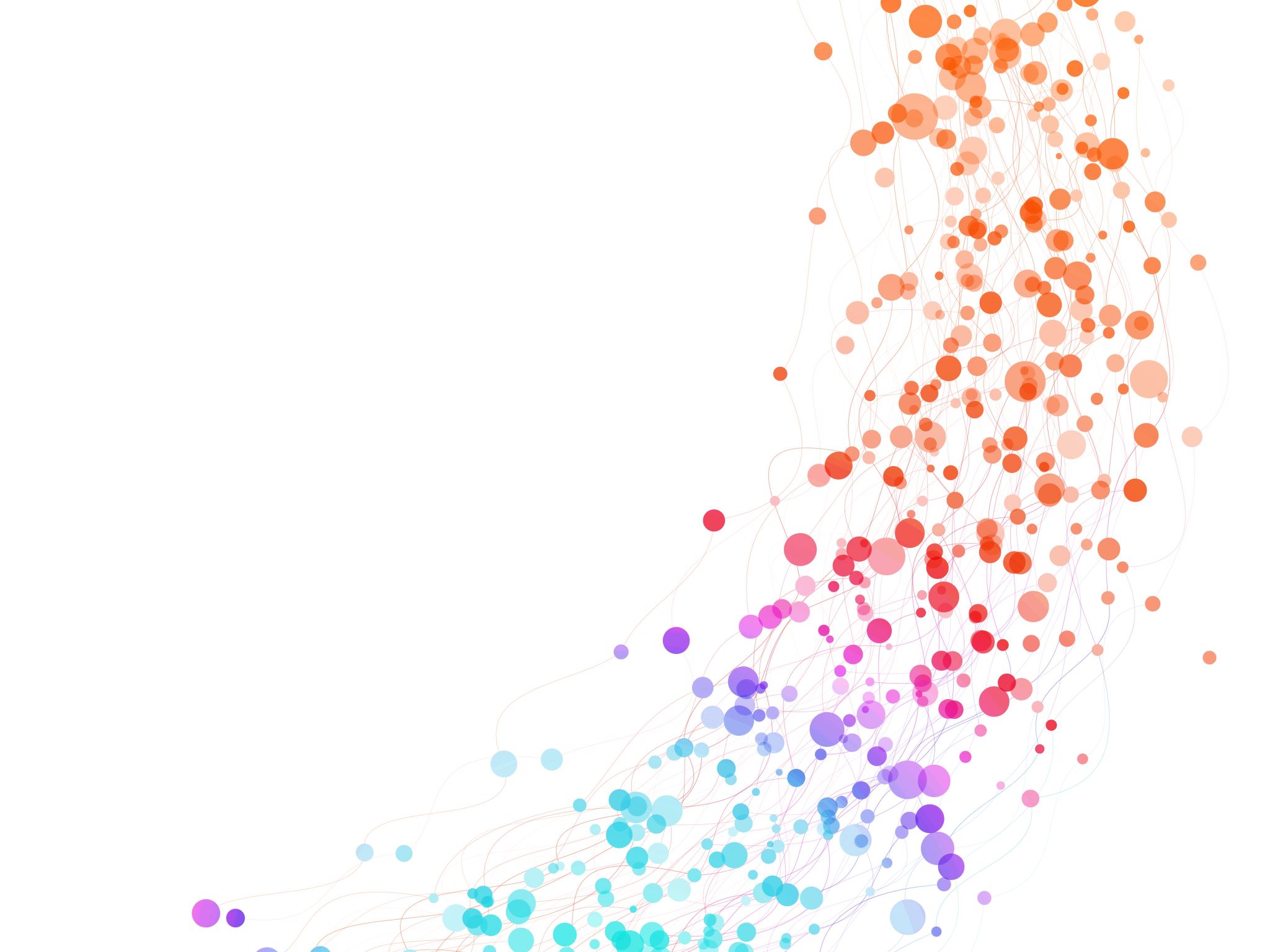 Le syndrome démentiel
Docteur Francine Burrus
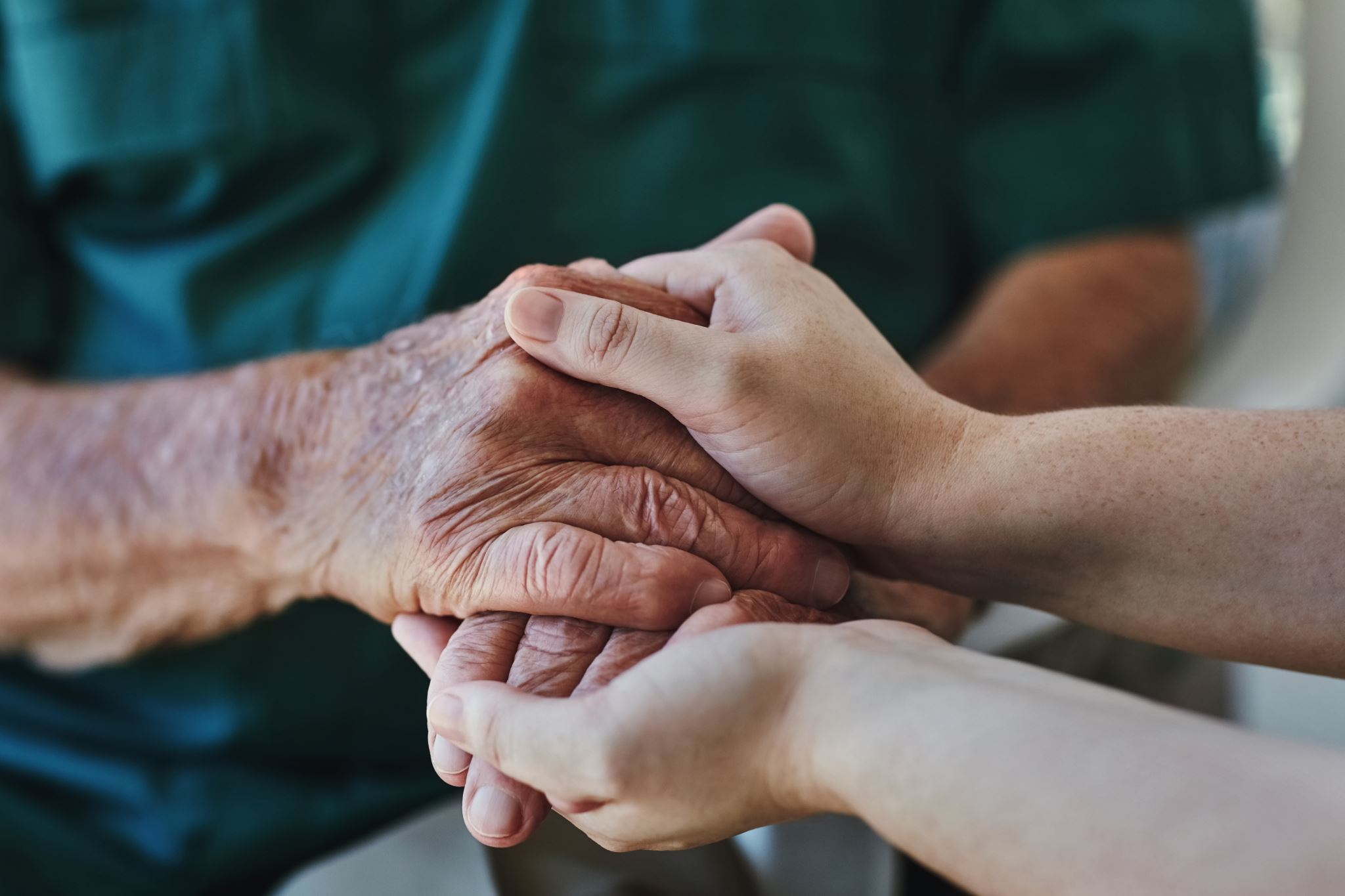 1 Définition
Le syndrome démentiel ou démence est une altération progressive, continue et irréversible des fonctions cognitives et du comportement entrainant une perte d’autonomie et un handicap social.
2 Etiologie
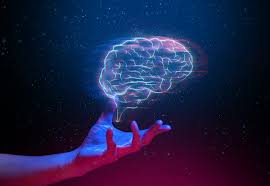 Maladie d’Alzheimer 
Démence frontotemporale
Démence dégénérative 
Hydrocéphalie 
Traumatisme cérébrale 
Infection 
Tumeur 
Médicament
Alcool, drogue
Trouble métabolique
3 Signes cliniques
Trouble mnésique: altération de la mémoire 
Trouble du langage: aphasie
Trouble praxique: apraxie
Trouble gnosique: agnosie
Trouble des fonctions exécutives: trouble des fonctions exécutives: difficulté a hiérarchiser et à planifier 
Trouble thymique: modification de l’humeur 
Trouble du comportement: Désinhibition, familiarité, apathie
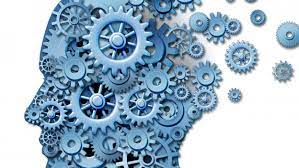 4 Examens cliniques et paracliniques
4.1 Examens biologiques
Bilan biologique
Bilan nutritionnel
4.2 Examens cognitifs et comportementaux
Evaluation cognitifs globale: Mini Mental state examination (MMSE) ou test de Folstein: permet d’évaluer les fonctions cognitives 
       -Score inférieur a 24 sur 30: suspicion de syndrome démentiel
       - Examen de première intention mais non fiable et ne permettant pas de confirmer le diagnostic

Evaluation psychométrique: permet de confirmer et de qualifier les troubles en évaluant la mémoire, le langage, les gnosies, les praxies gestuelles  et constructives et les fonctions exécutives
      -Epreuve de mémoire verbale: test de Grober et Bruscke (mémoire épisodique verbale)
      -Epreuve de mémoire visuelle: reproduction de la figure de Rey, test de Benton
      -Epreuve de mémoire logique: épreuve du récit de Weschler 
      - Epreuve des fonction exécutrice: Test des stoop…
Evaluation fonctionnelle: permet d’apprécier le retentissement des troubles cognitifs sur les activités de la vie quotidienne 
Evaluation thymique et comportementale: permet de rechercher un trouble dépressif, affectif, comportemental
4.3 Examens médicaux
Scanner cérébral ( Tomodensitométrie: TDM) permet de rechercher des lésion cérébrales 
Imagerie par résonance magnétique (IRM) cérébrale: permet de rechercher des lésions cérébrales
5 Complications
Perte d’autonomie
Grabatisation 
Handicap social
Prise en charge
Prise en soin médicale 
Psychotrope
 
Prise en charge paramédicale et éducation thérapeutique de l’entourage et des aidants 
Orthophonie
Stimulation cognitive
Stimulation sensorielle 
Stimulation motrice
Stimulation de l’activité physique
Aménagement du cadre de vie 
Prise en charge psychologique pour le patient et son entourage